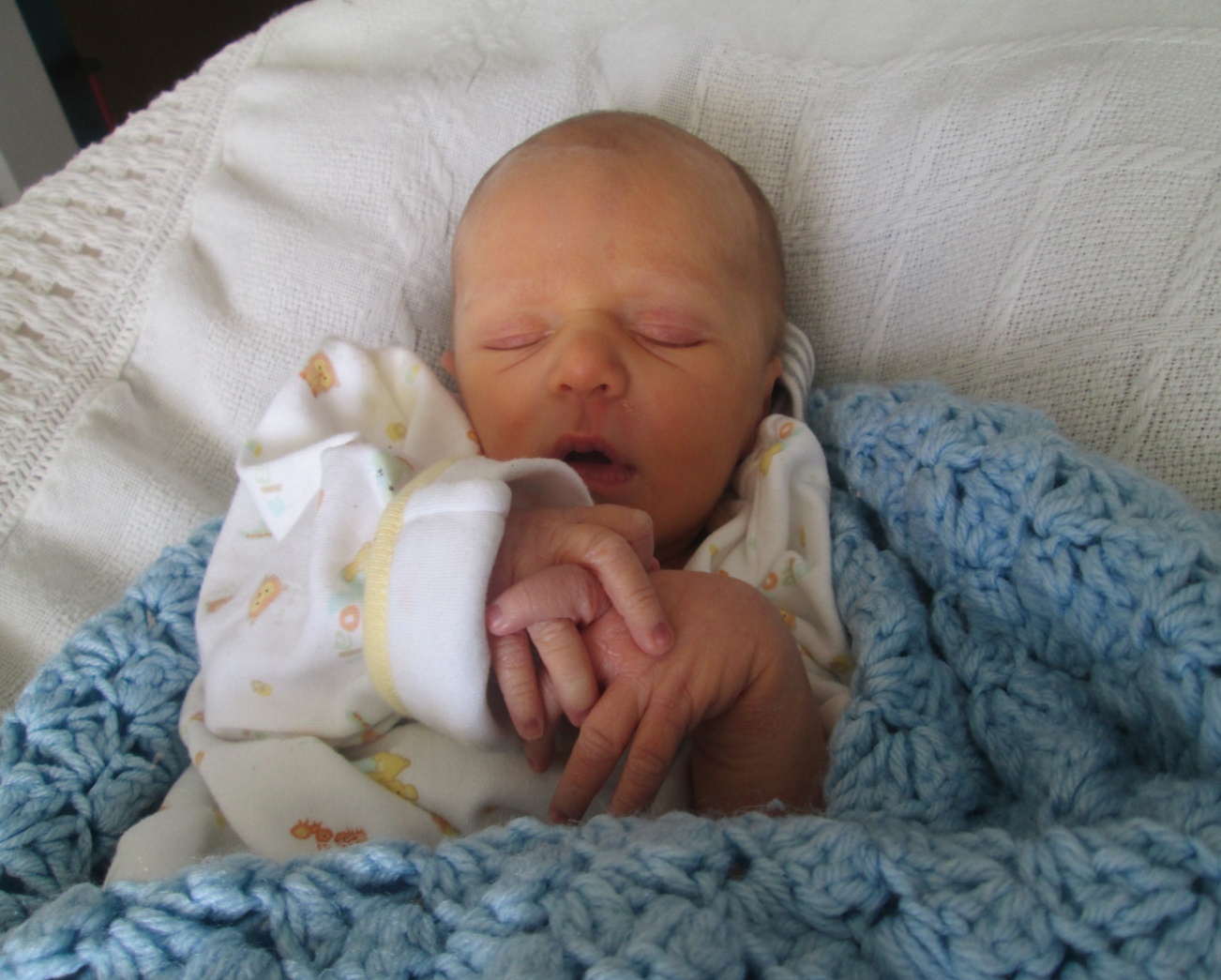 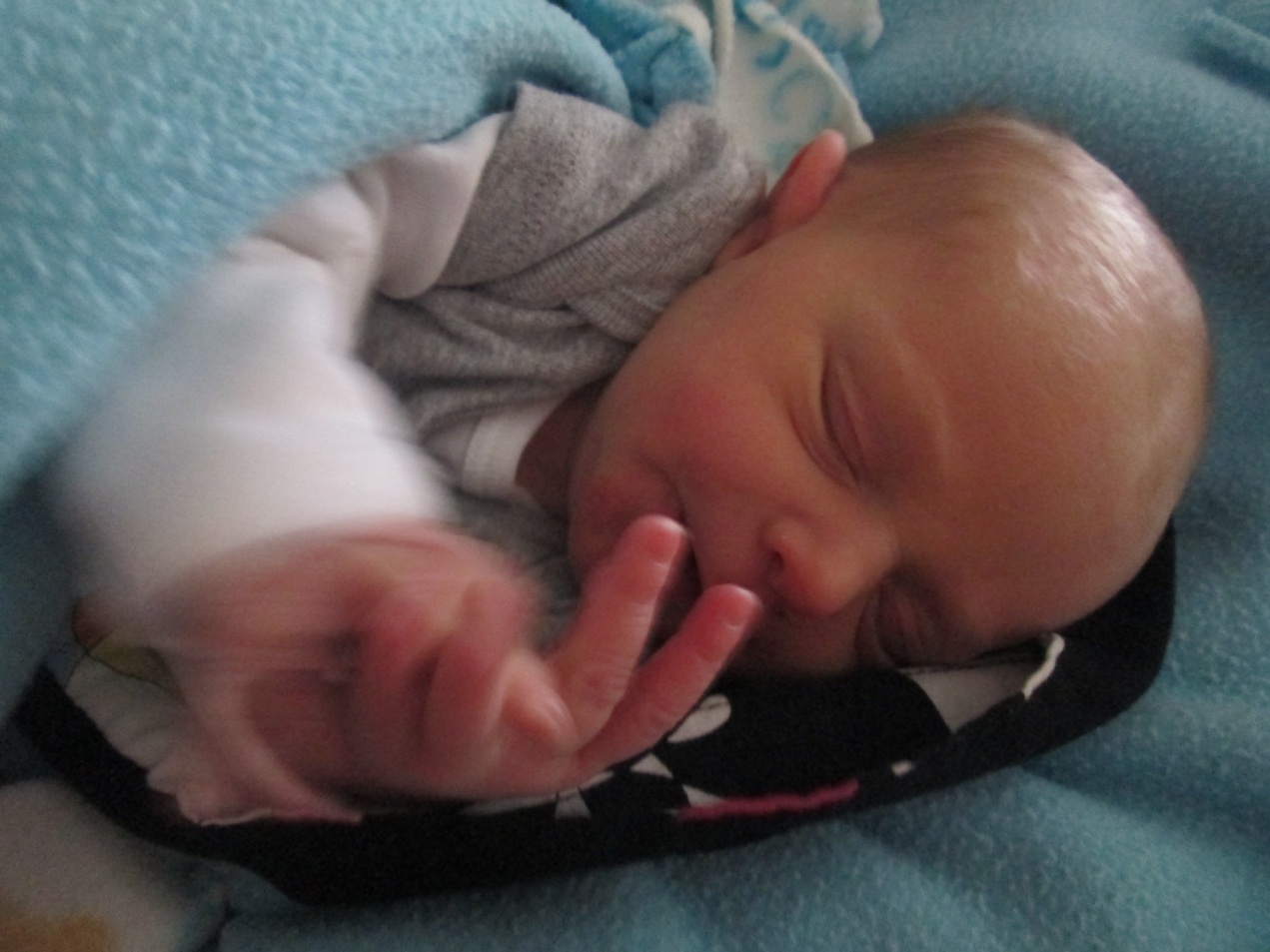 Courage Amadeus Mitchell
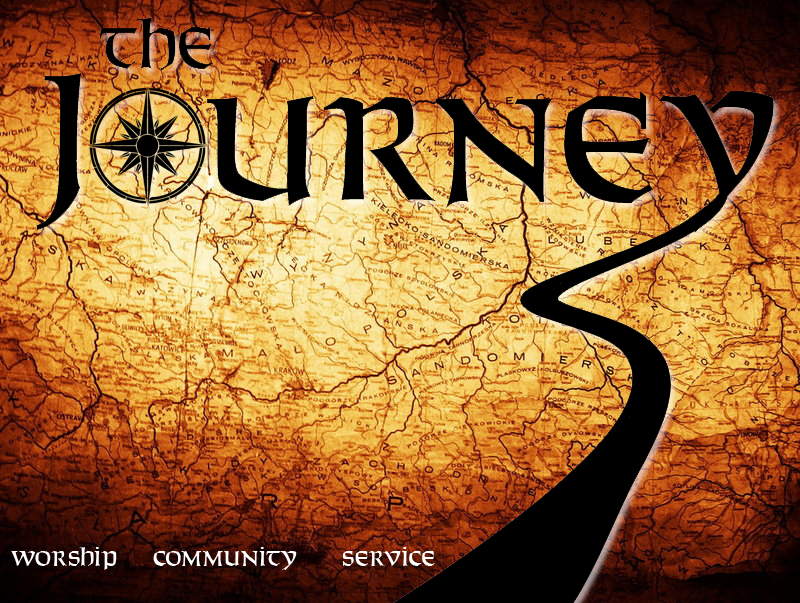 Week 50 –   
    What’s So Great About Jesus
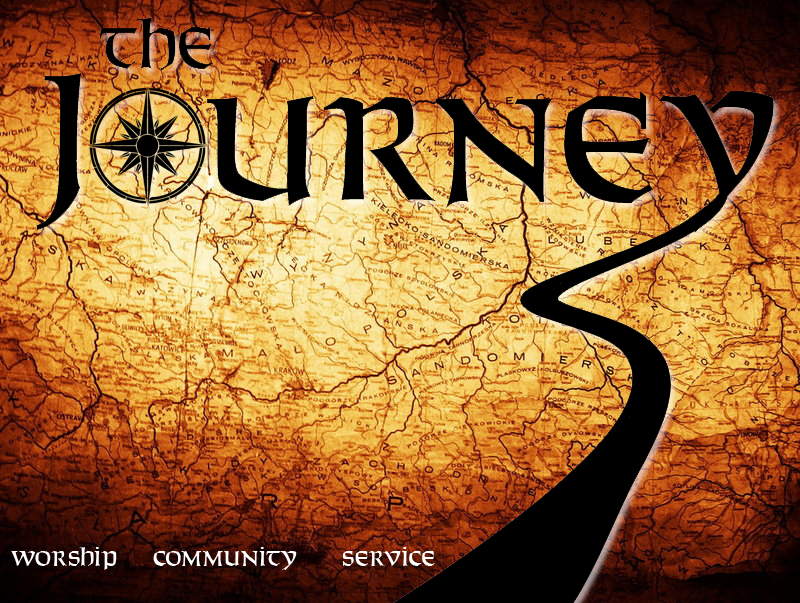 You don’t need Jesus to do or give you anything more – you just need more of Jesus!
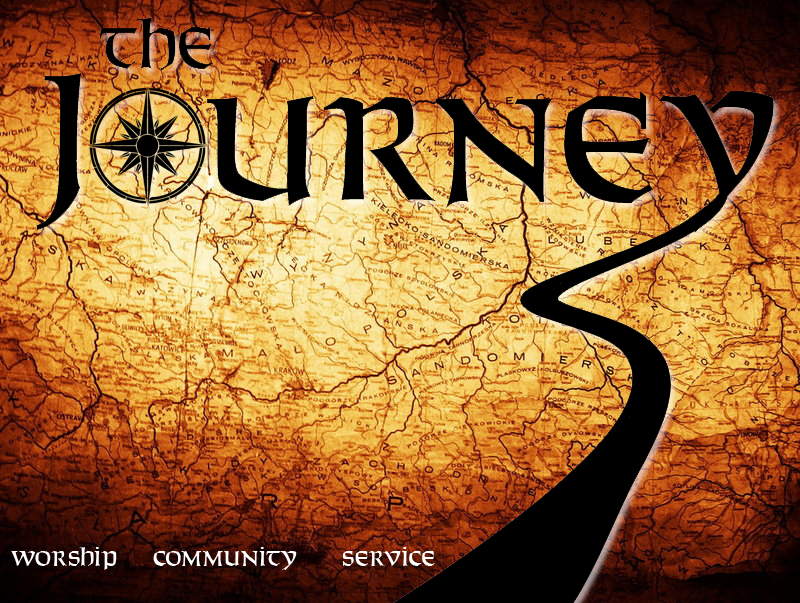 Anything that had a beginning had a beginning in Him so Jesus could not have had a beginning
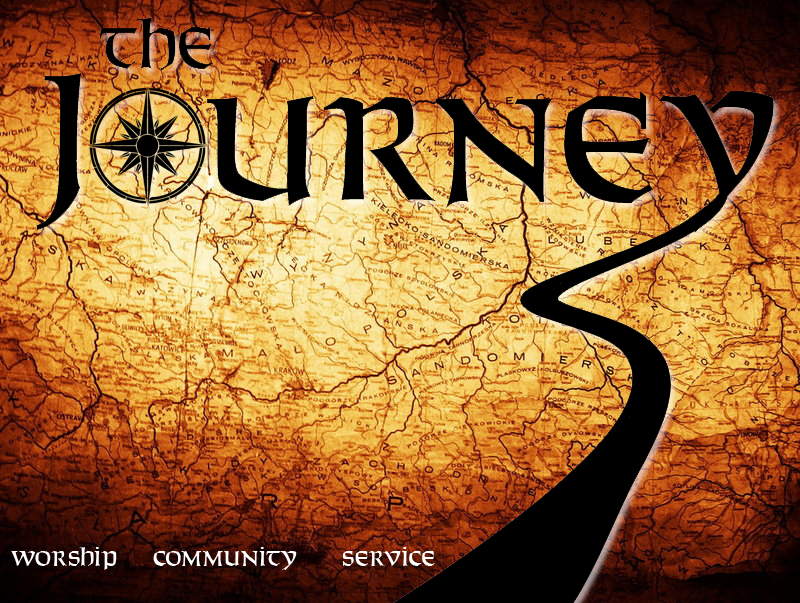 the reordering and relinquishment of our lives
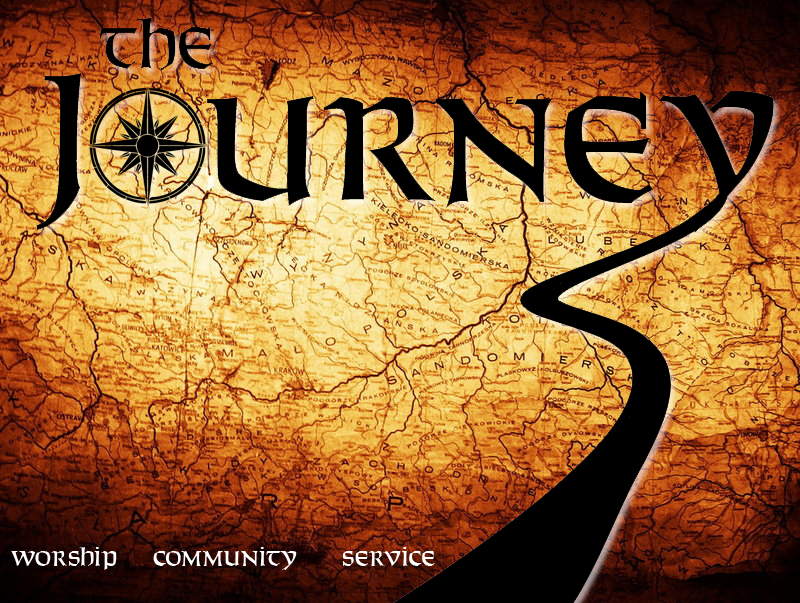 to join Jesus in His mission of reconciliation